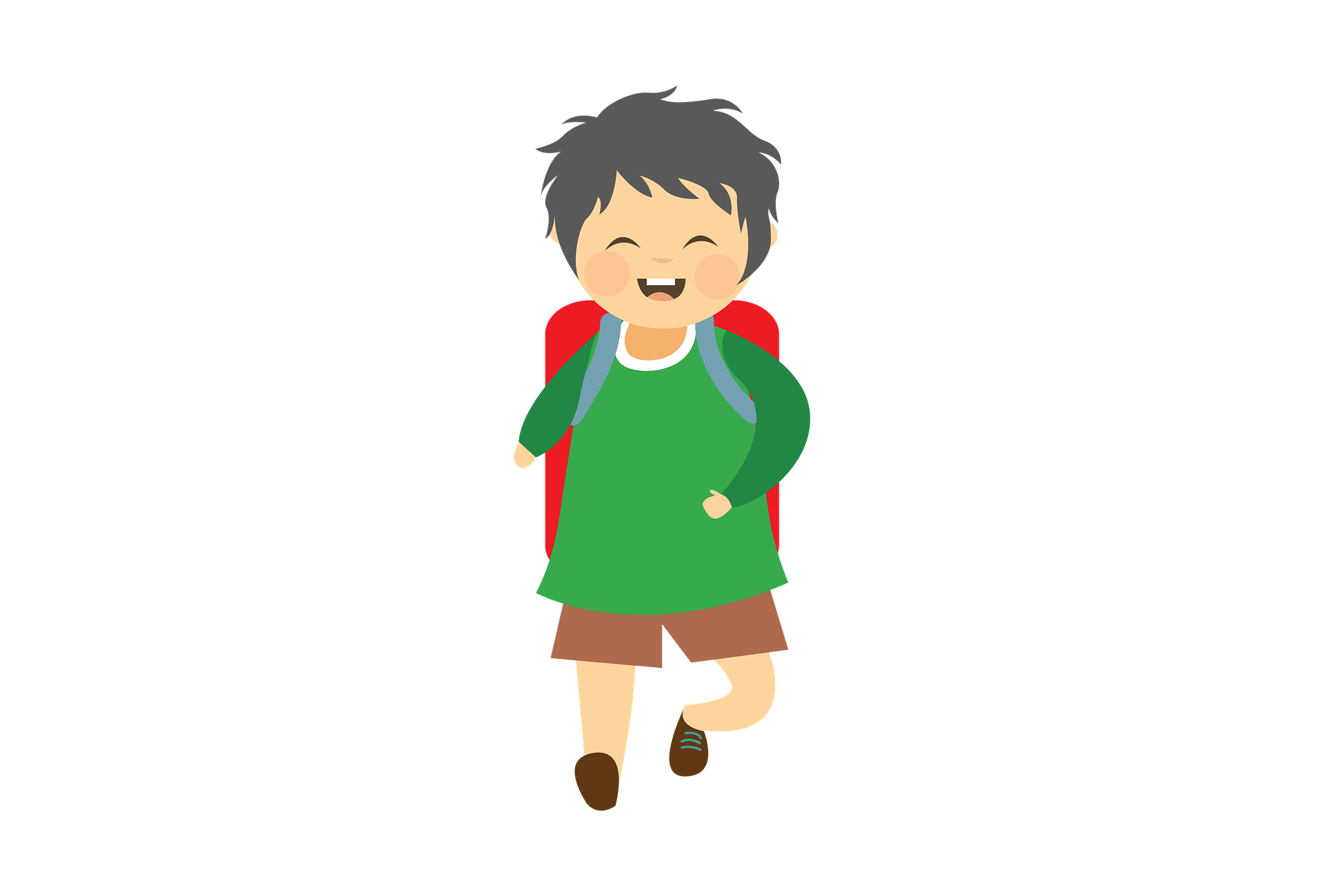 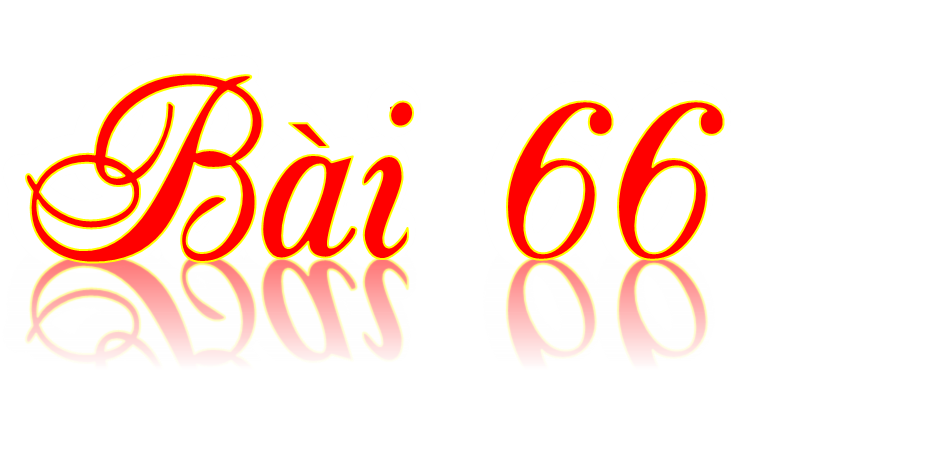 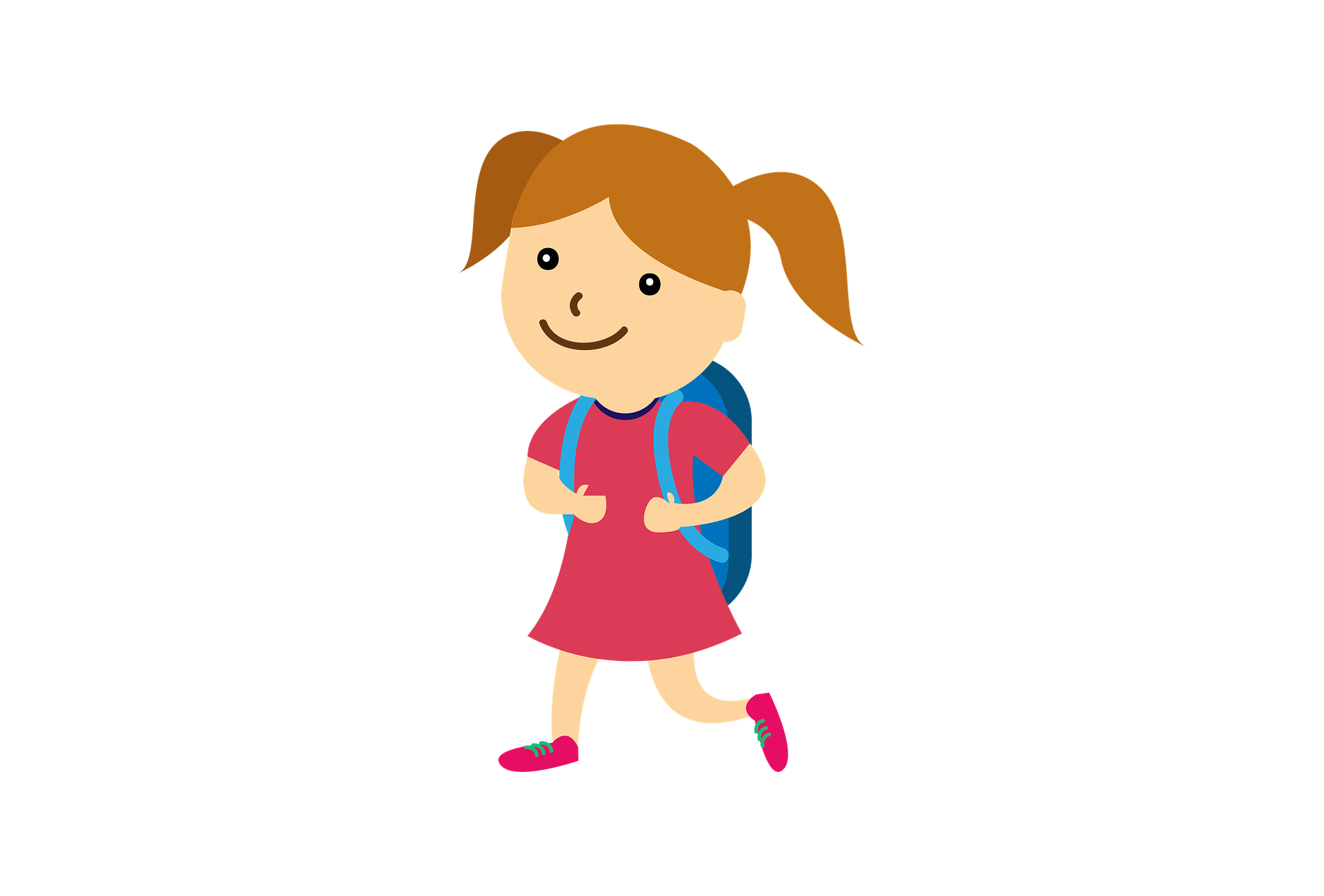 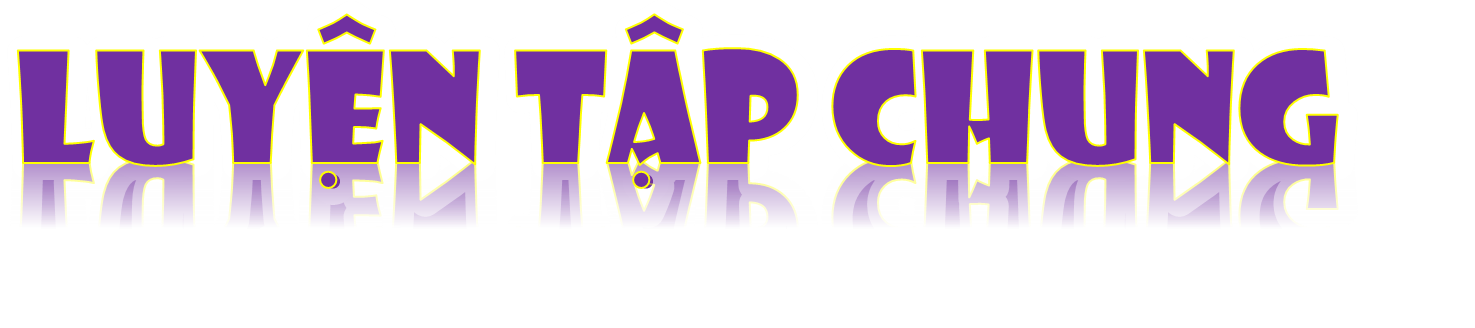 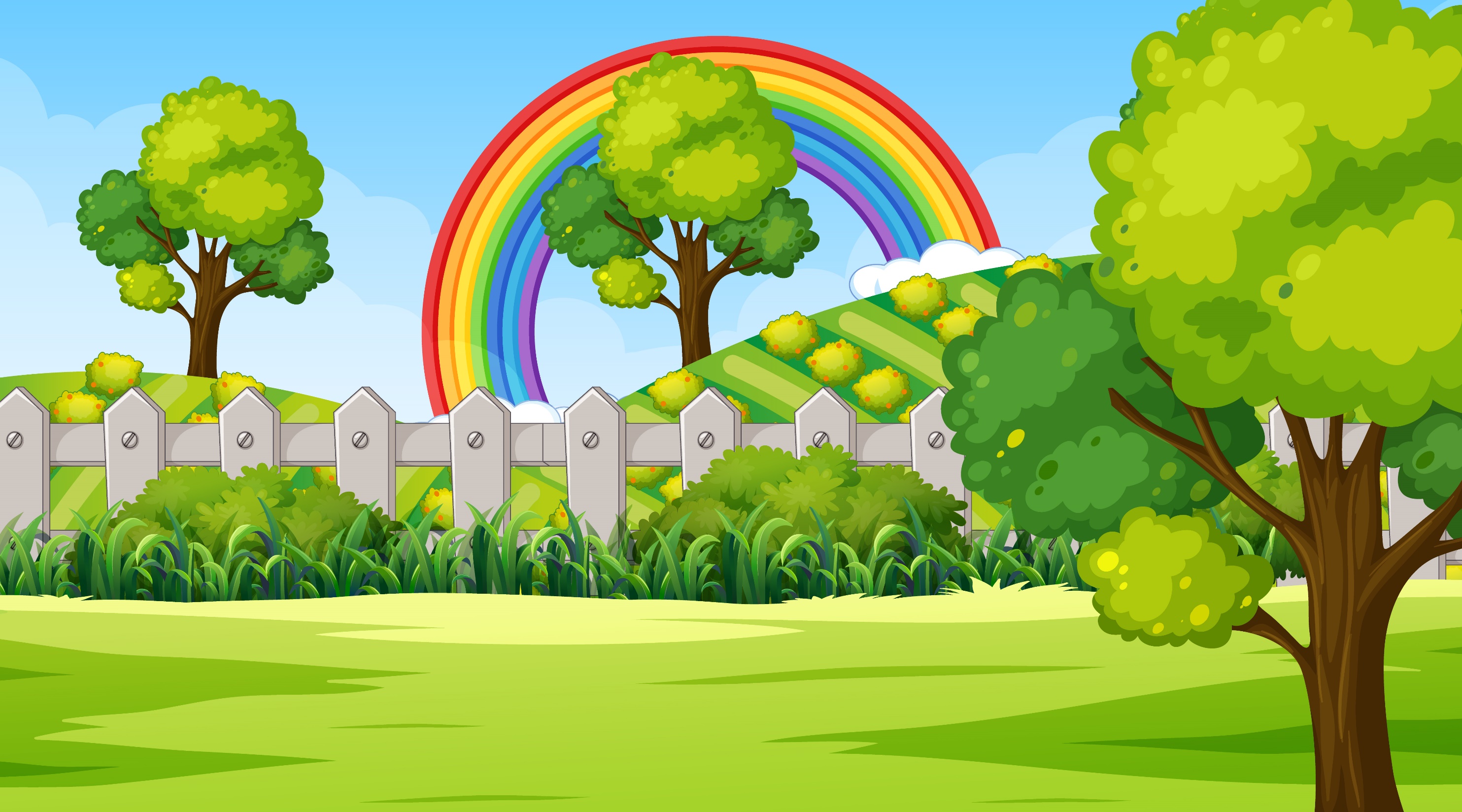 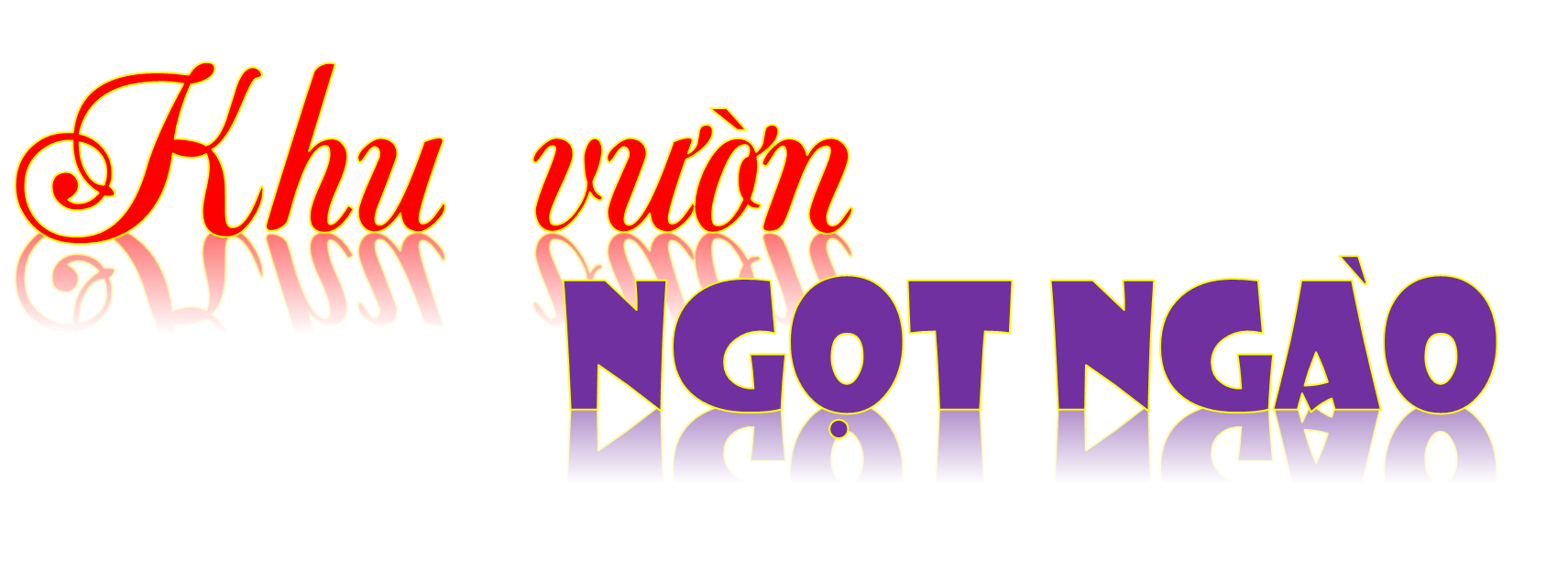 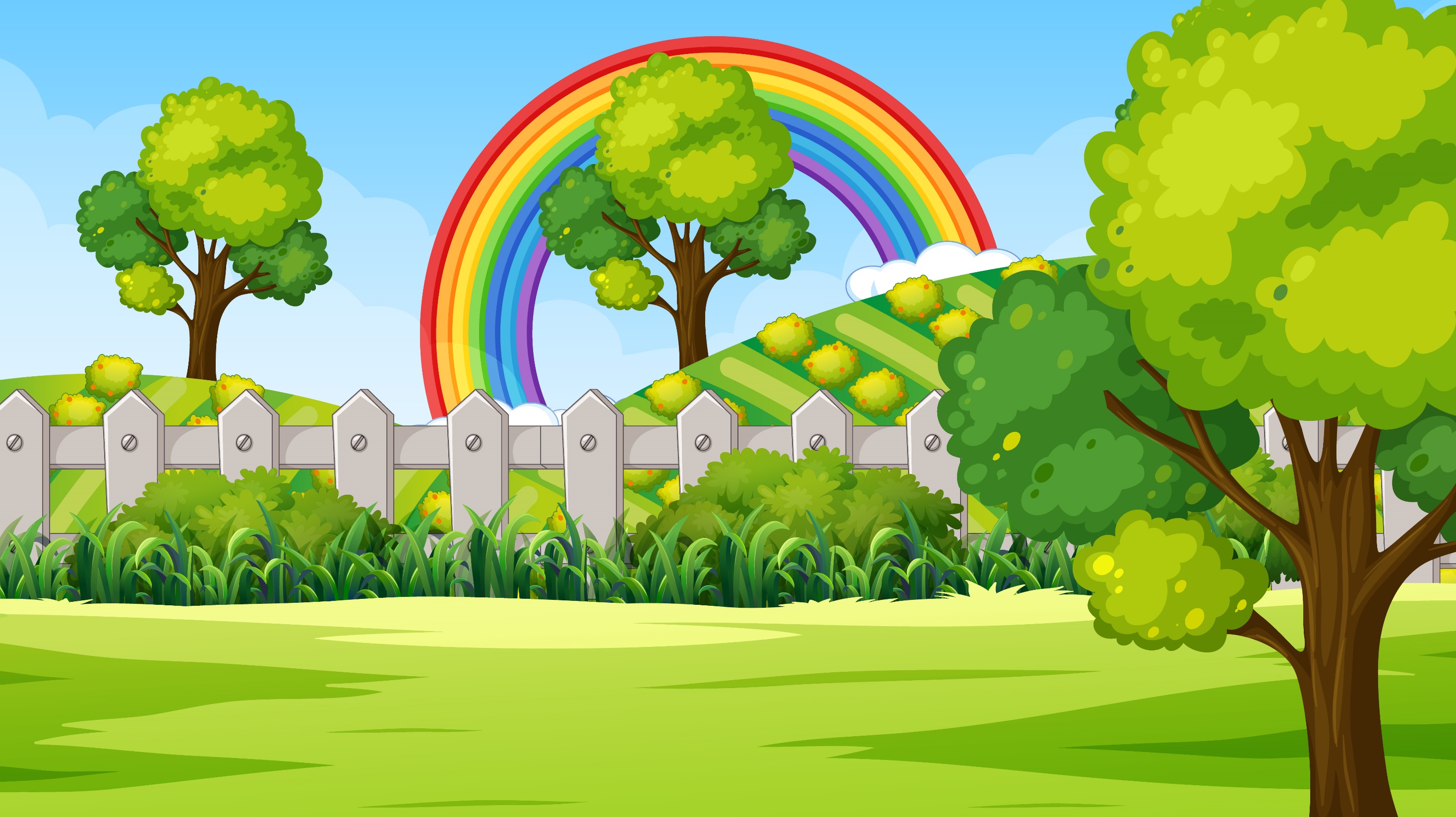 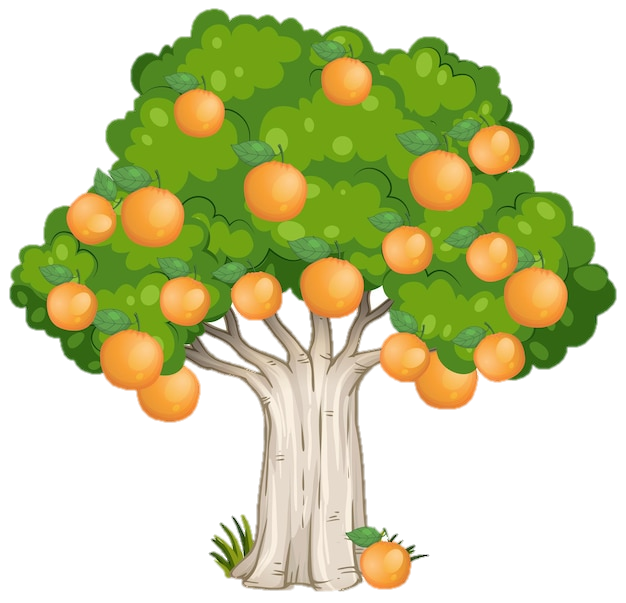 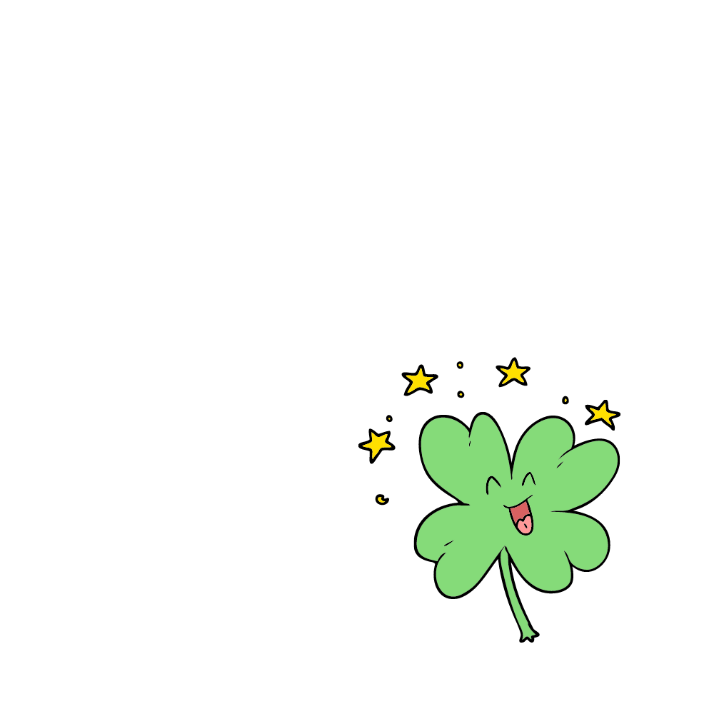 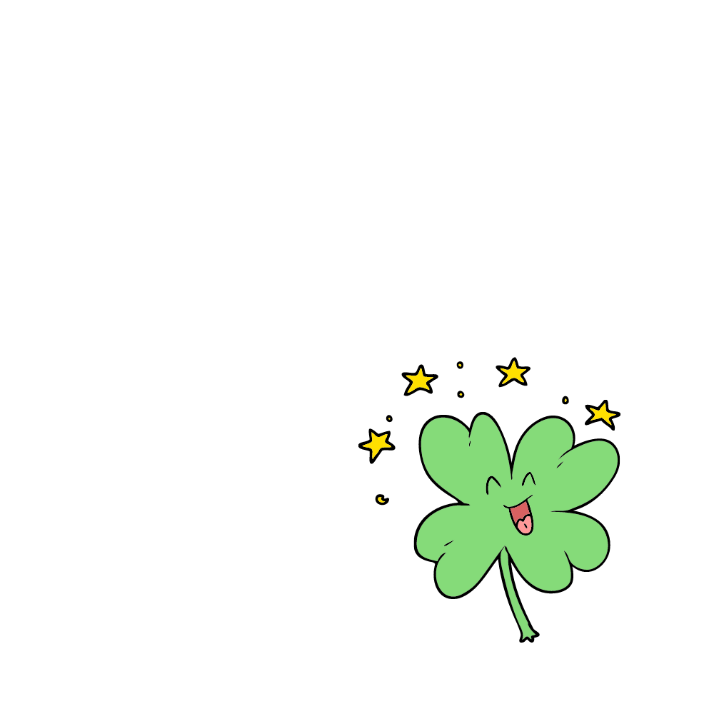 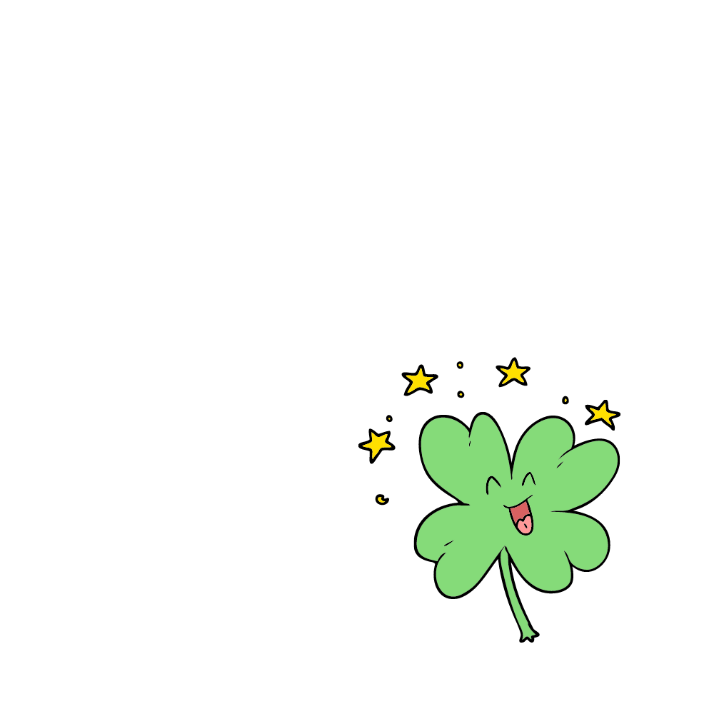 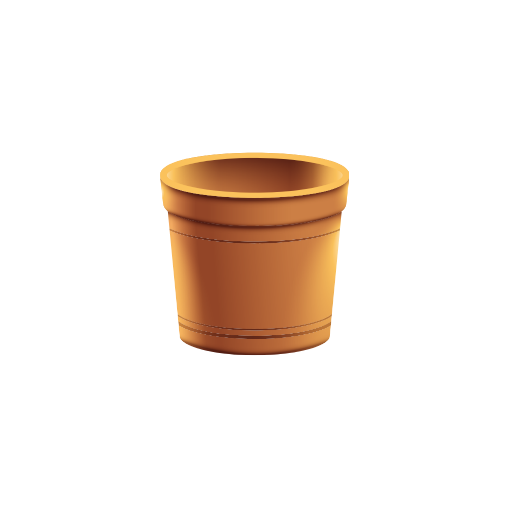 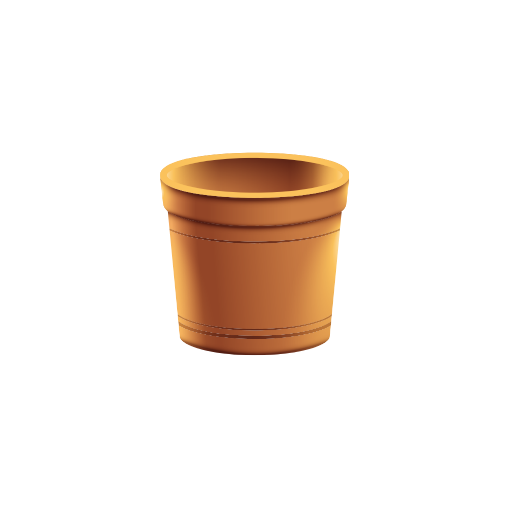 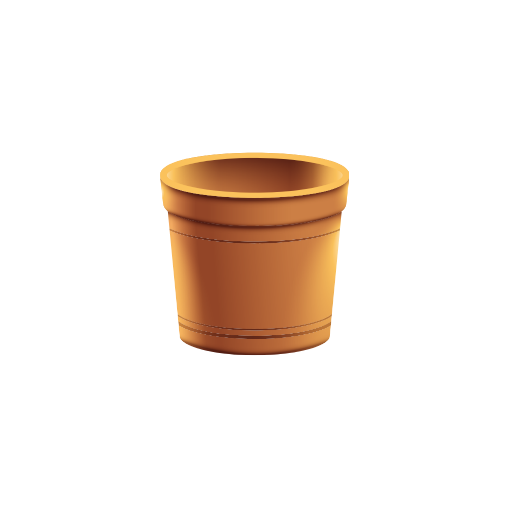 Học tiếp
[Speaker Notes: Thầy cô nhấn vào chậu cây để nhận câu hỏi
Nhấn vào tập vở để đi đến dặn dò]
Nêu cách nhân hai phân số
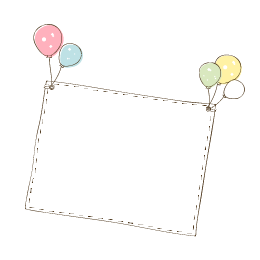 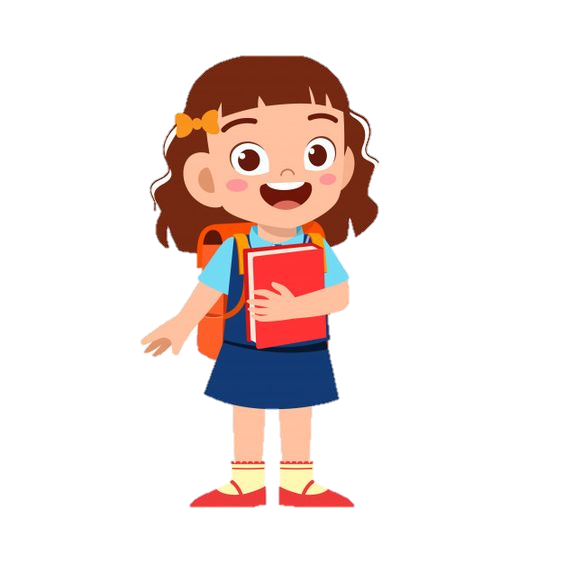 Muốn nhân hai phân số: ta nhân tử số với tử số, mẫu số với mẫu số
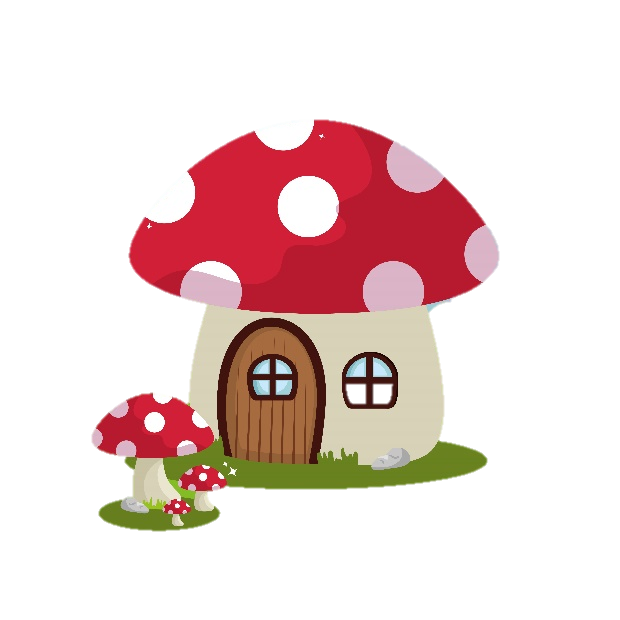 [Speaker Notes: Thầy cô nhân vào chiếc nấm để quay lại]
Nêu cách chia hai phân số
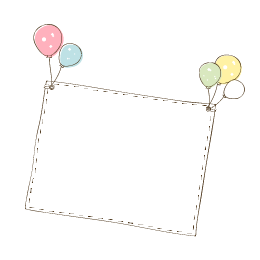 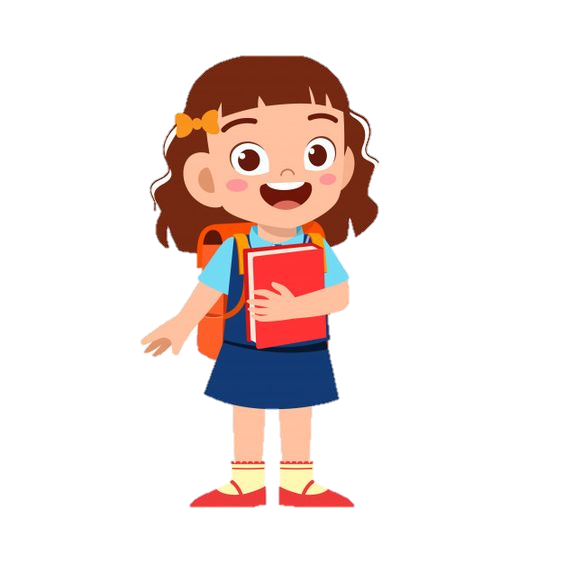 Muốn chia hai phân số ta nhân với phân số thứ hai đảo ngược.
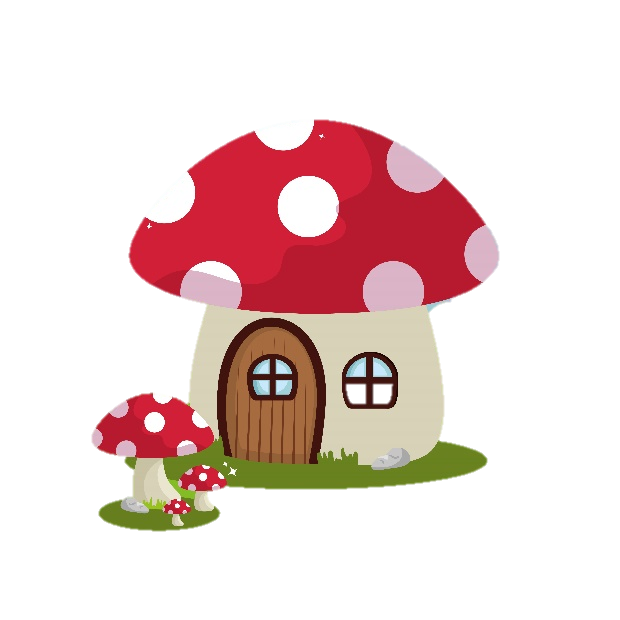 [Speaker Notes: Thầy cô nhân vào chiếc nấm để quay lại]
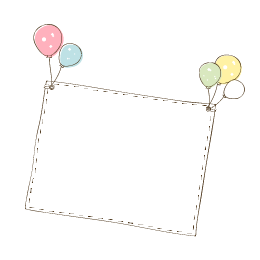 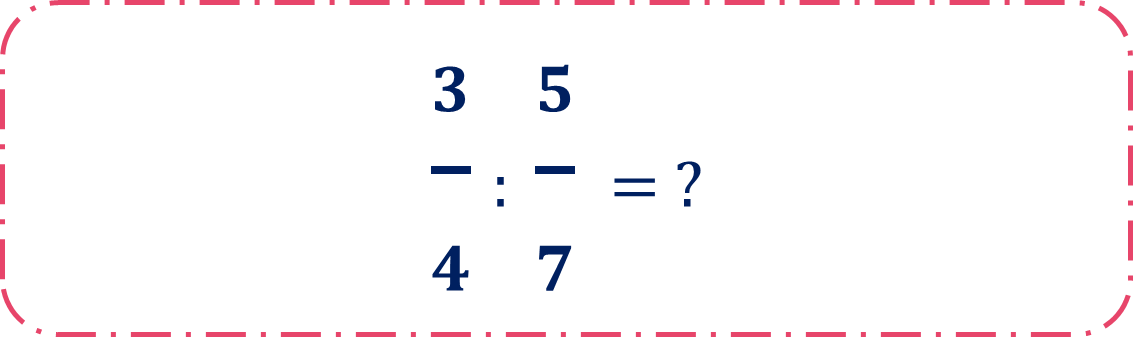 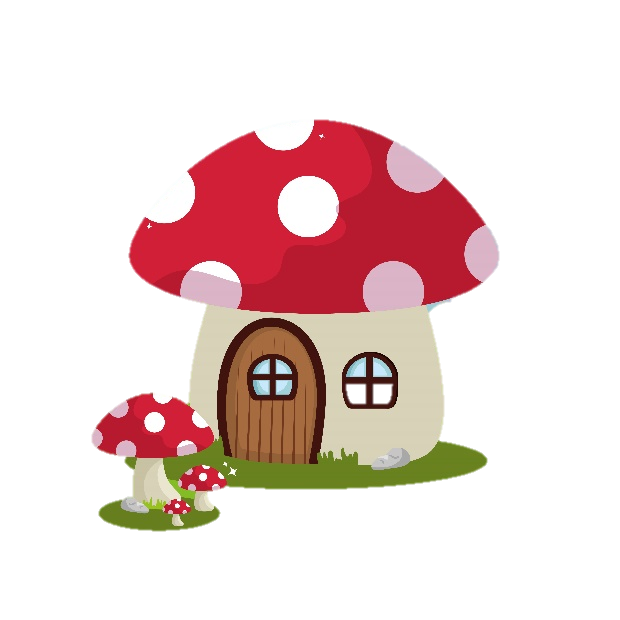 [Speaker Notes: Thầy cô nhân vào chiếc nấm để quay lại]
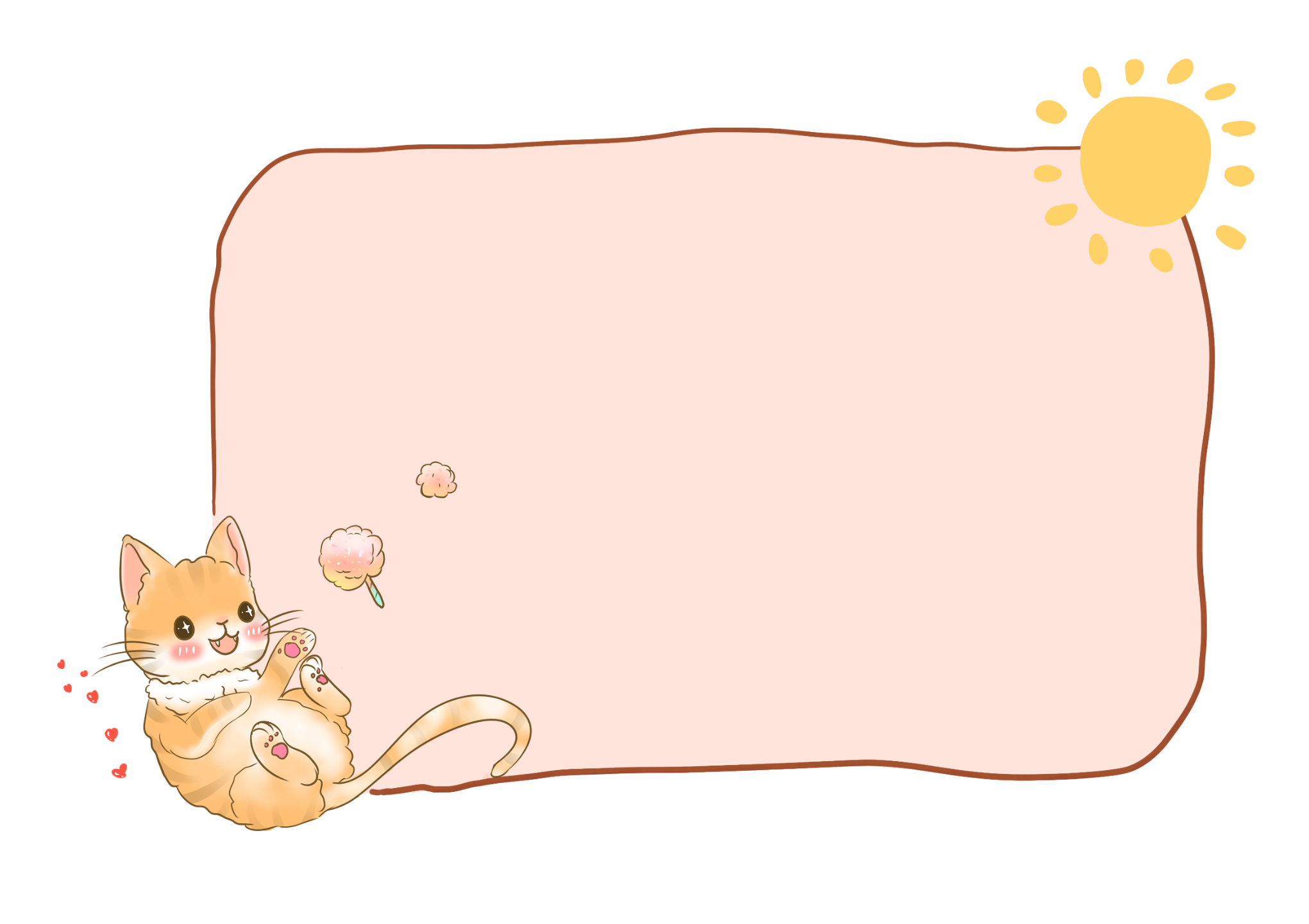 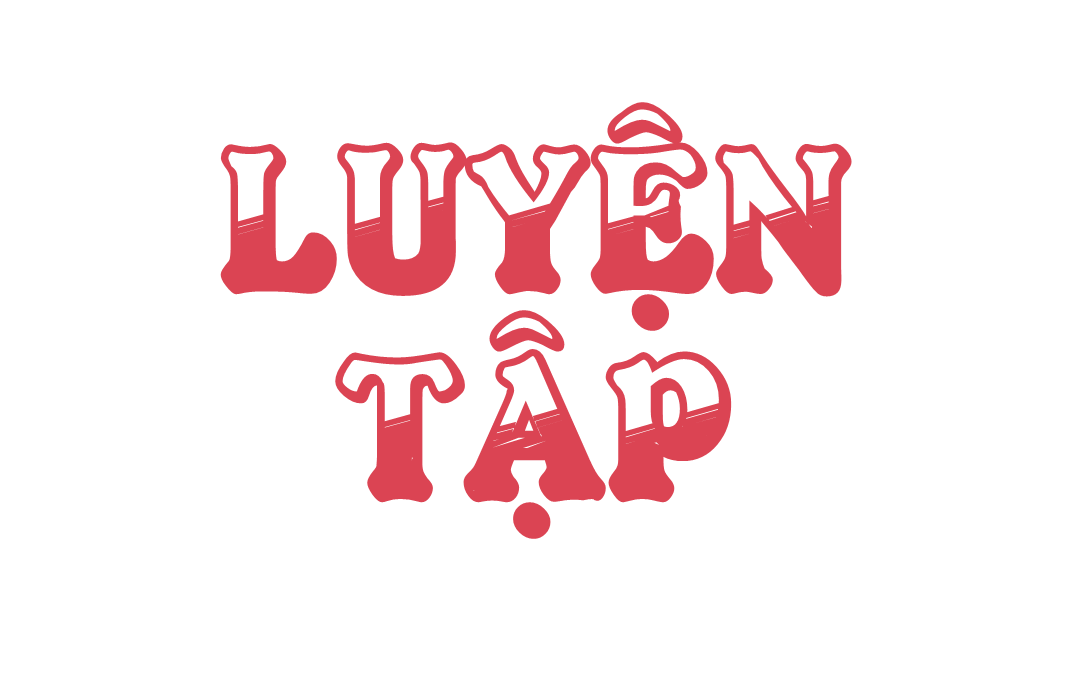 Tính
1
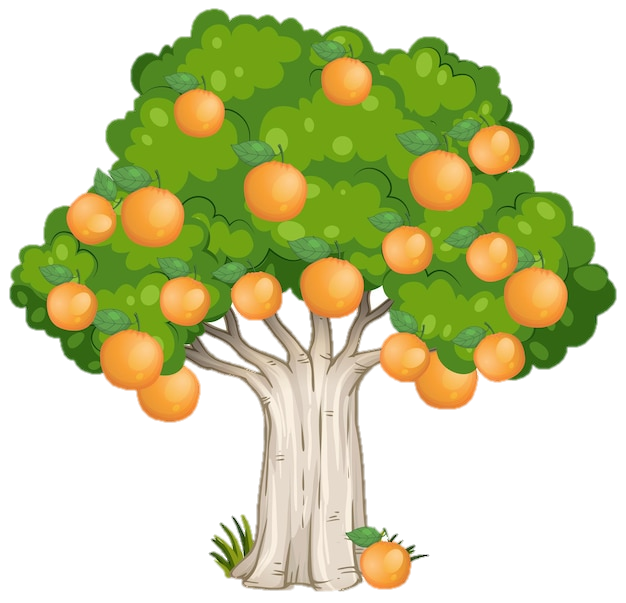 2
45 km
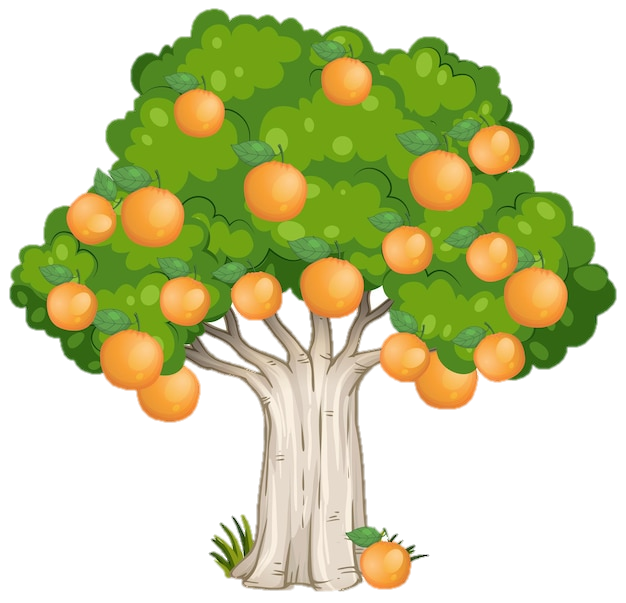 Thị trấn
Nhà anh Thanh
Quãng đường đi tiếp
Quãng đường đã đi
Tìm phân số thích hợp.
3
?
?
?
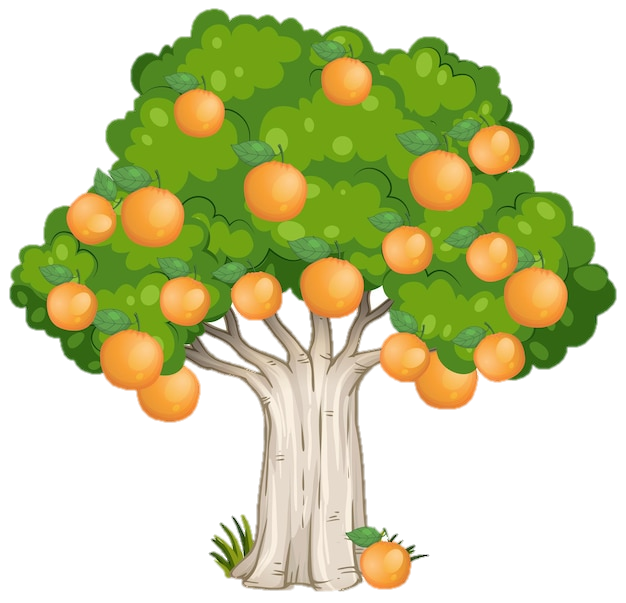 Chọn câu trả lời đúng
4
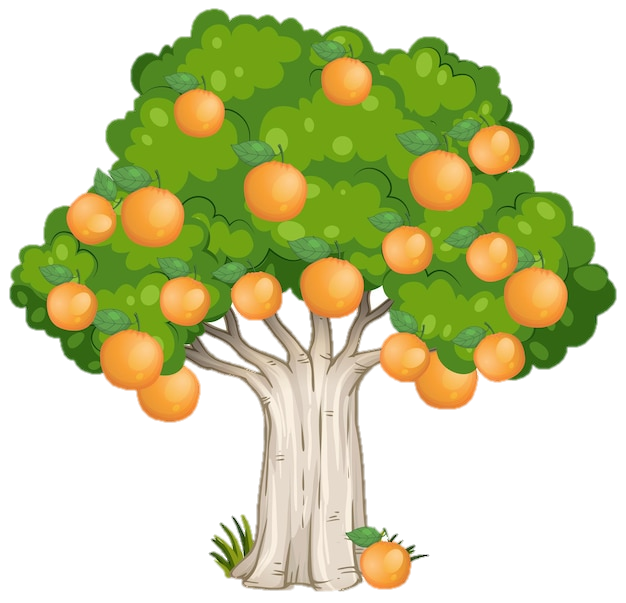 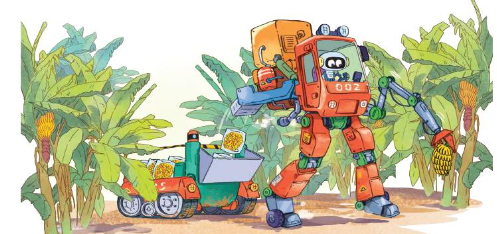 Tìm phân số thích hợp.
5
?
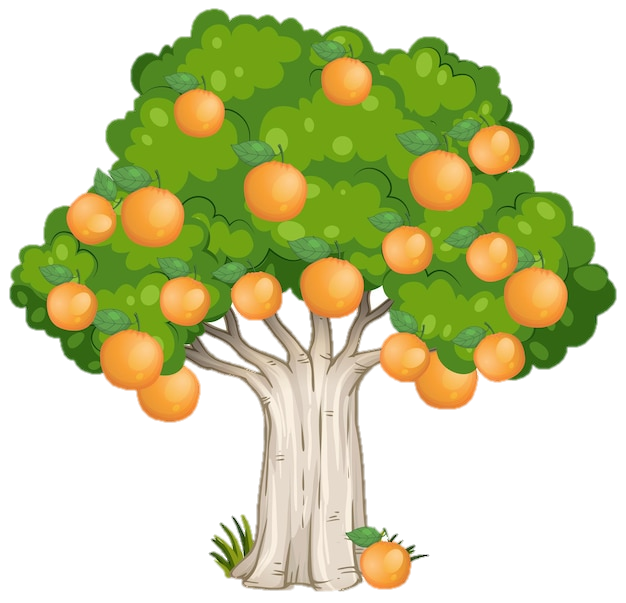 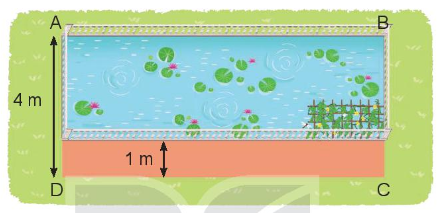 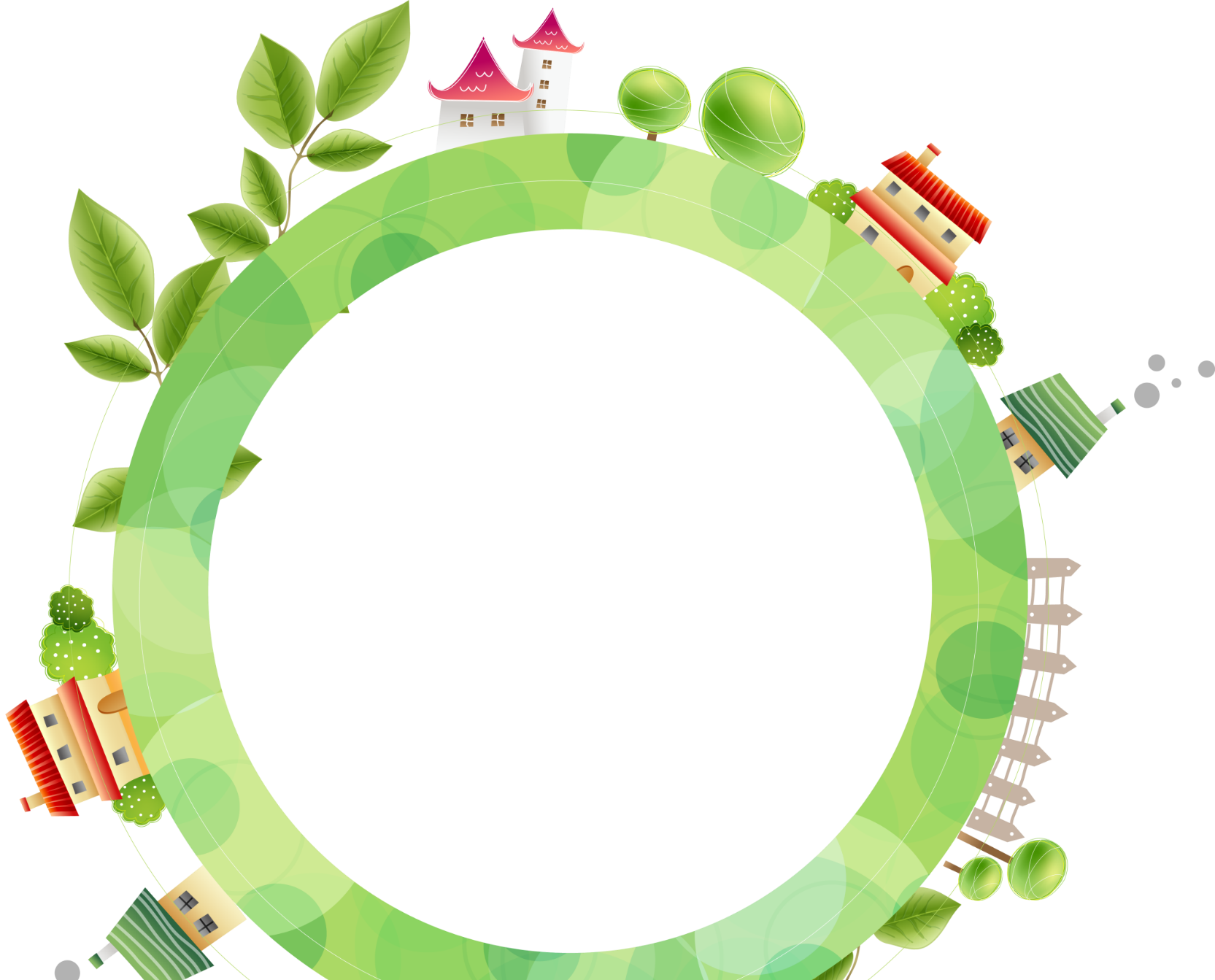 01
Hoàn thành bài tập
02
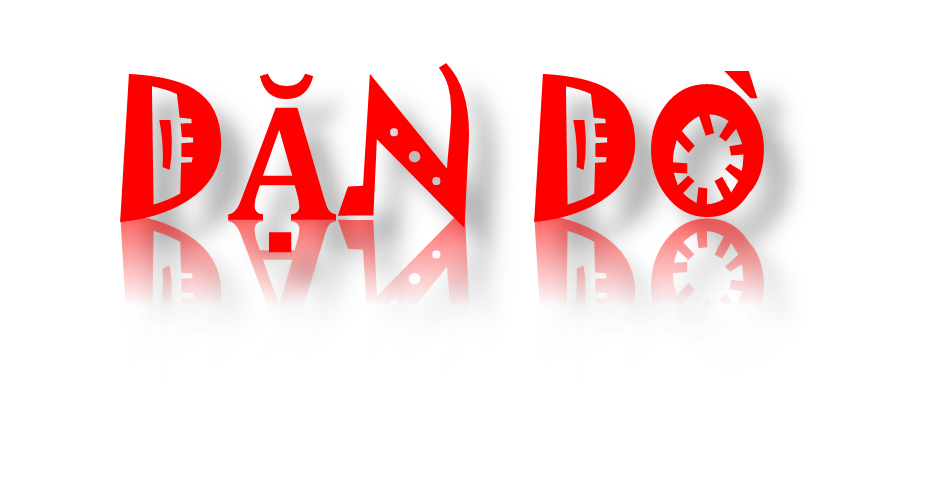 Chuẩn bị bài sau
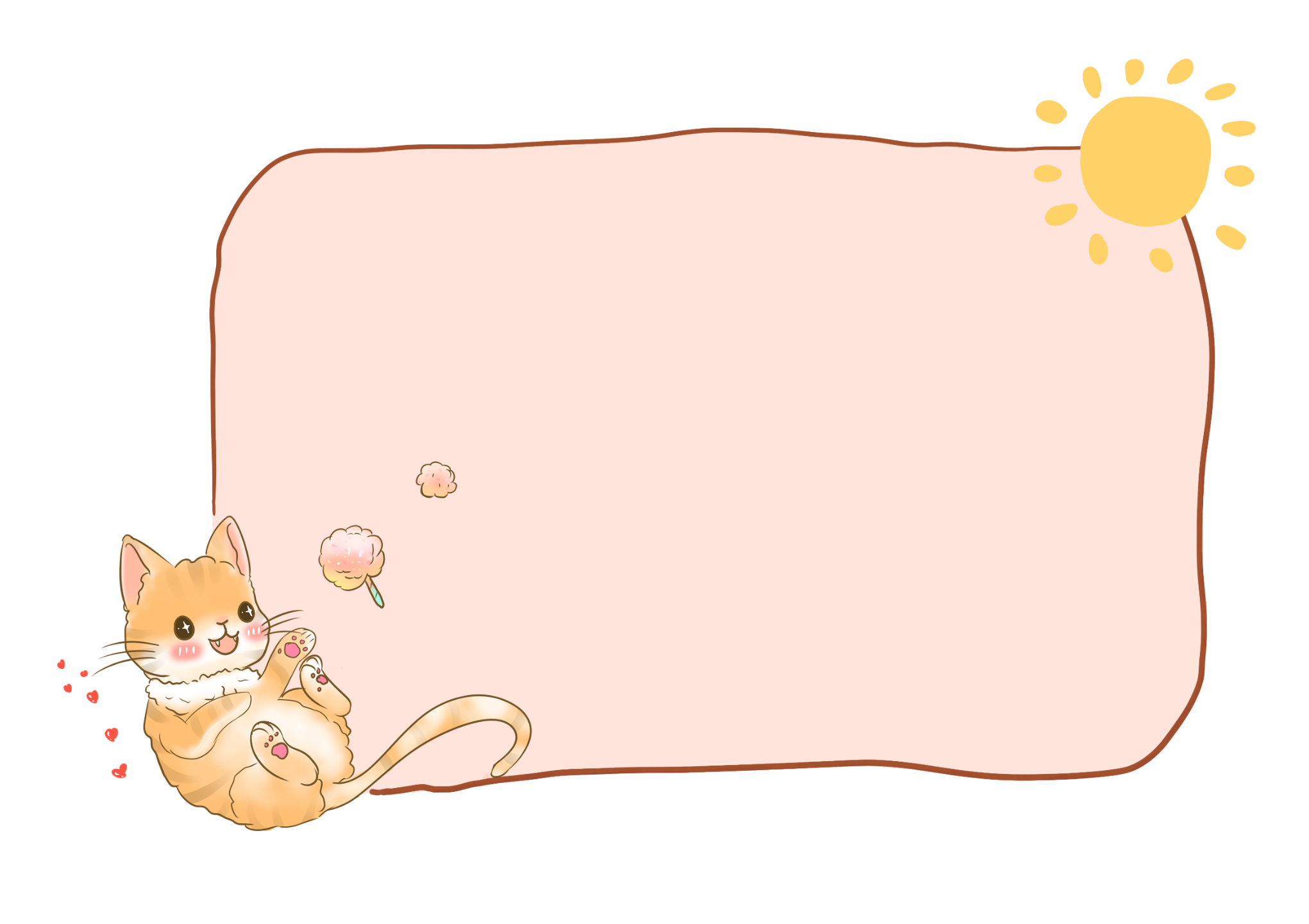 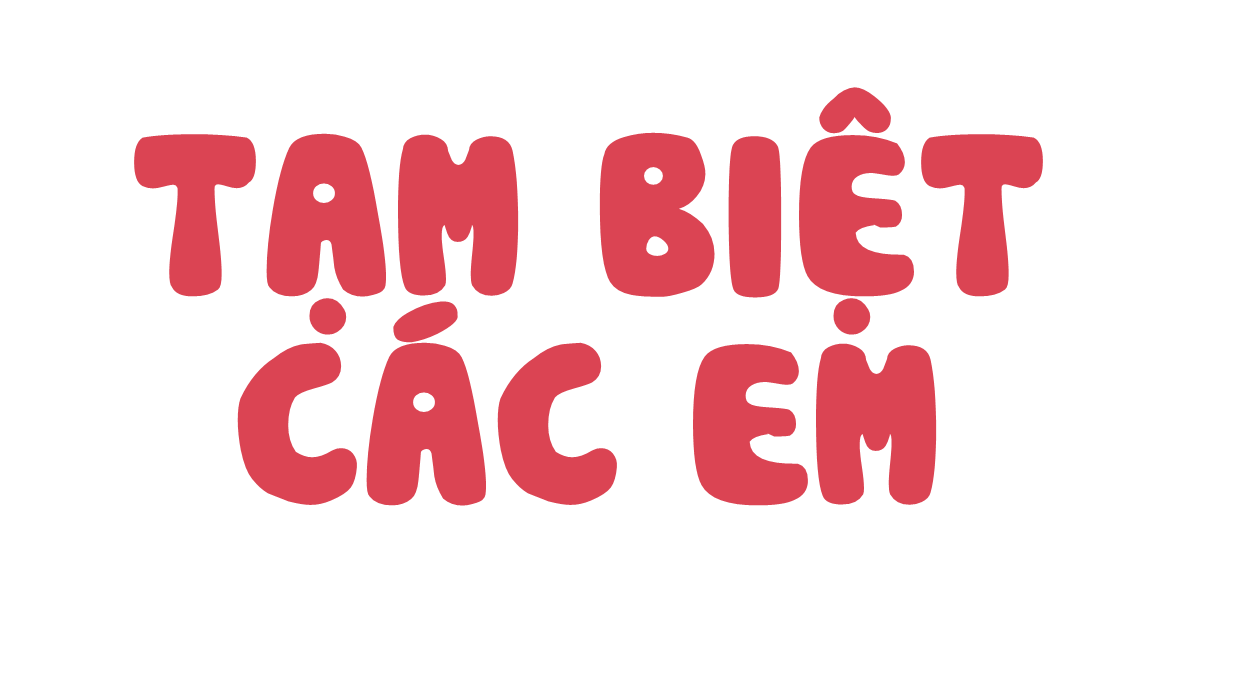 LỜI CẢM ƠN
	Chân thành cảm ơn quý thầy cô đã sử dụng tài liệu. Mong quý thầy cô sử dụng tài liệu nội bộ và không chia sẻ đi các trang mạng xã hội nhé!
	Mong rằng tài liệu này sẽ giúp quý thầy cô gặt hái được nhiều thành công trong sự nghiệp trồng người.
	Lớp 5 tới em có tiếp tục soạn Kết nối tri thức và Cánh diều. Rất mong được đồng hành cùng quý thầy cô tới hết lớp 5.
	Trong quá trình soạn bài có lỗi nào mong quý thầy cô phản hồi lại Zalo hoặc FB giúp em.
Zalo duy nhất của em: 0972.115.126 (Hương Thảo). Các nick khác ngoài nick này đều là giả mạo.
Facebook: https://www.facebook.com/huongthaoGADT